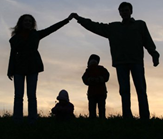 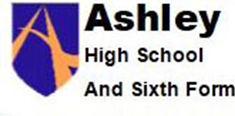 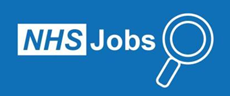 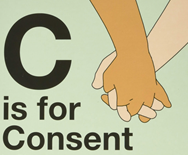 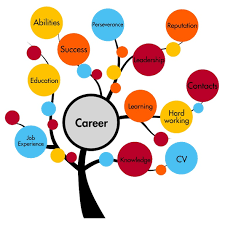 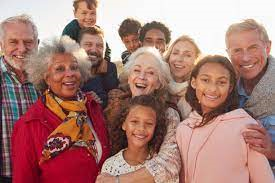 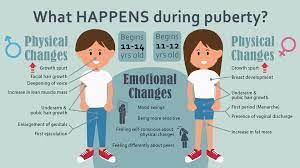 Half Term 1	Half Term 2	Half Term 3	 Half Term 4	Half Term 5	Half Term 6
Preparing for adulthood Year 7
INDEPENDENT LIVING
 
Food Management – Types of meals / Ordering Food / Table manners

Transport – Road Safety / Types of transport 

COMMUNITY INCLUSION
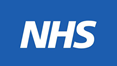 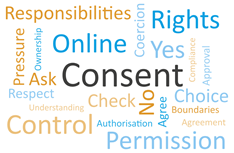 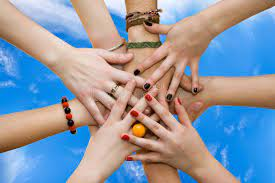 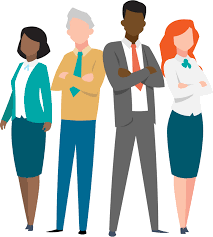 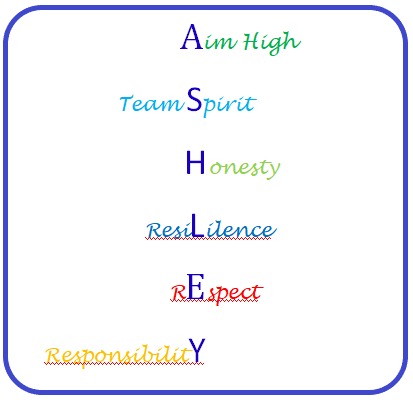 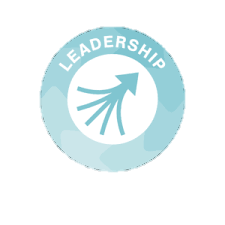 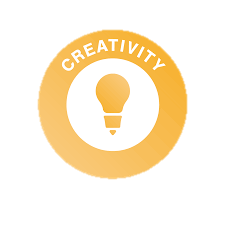 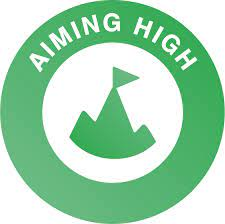 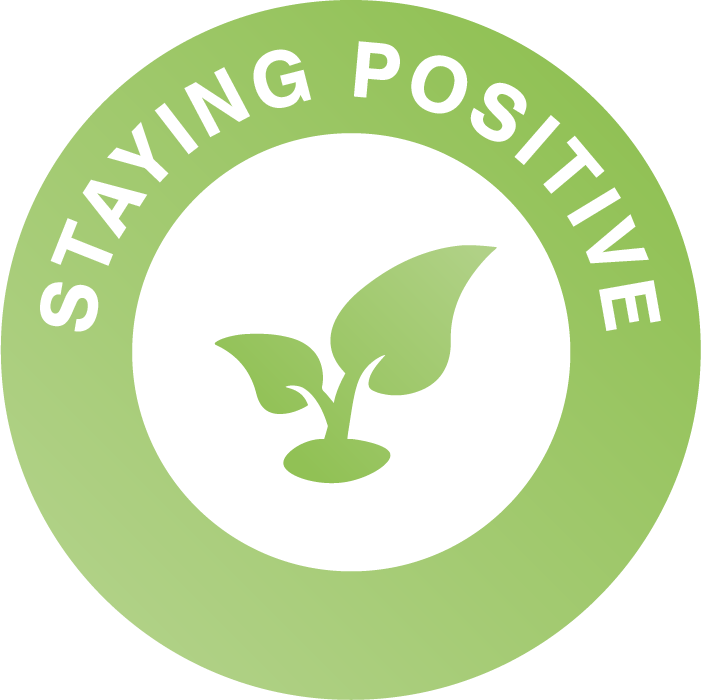 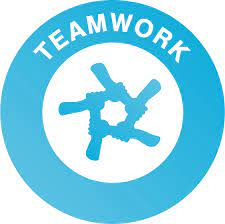 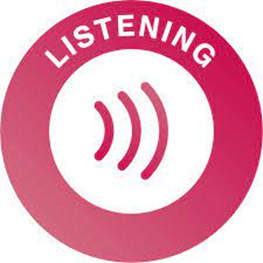 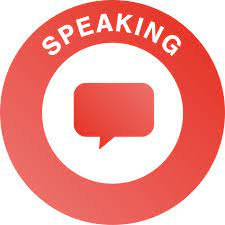 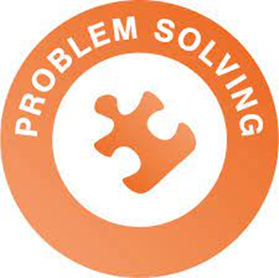 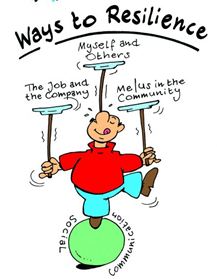 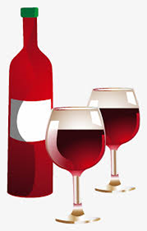 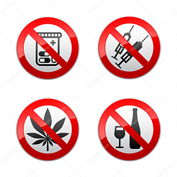 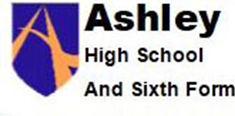 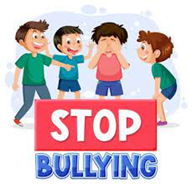 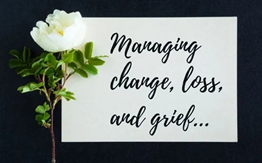 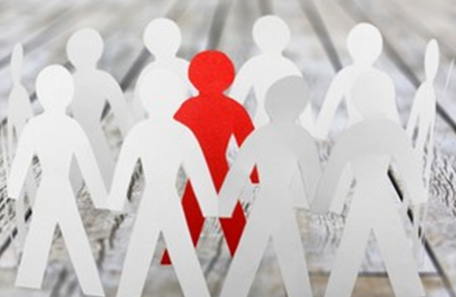 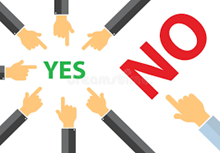 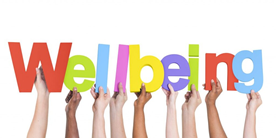 Half Term 1	Half Term 2	Half Term 3	Half Term 4	Half Term 5	Half Term 6
Preparing for adulthood Year 8
INDEPENDENT LIVING
 Common ailments / Medical appointments
INDEPENDENT LIVING
Knowledge of community resources / Emergency and Safety Skills
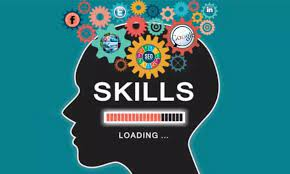 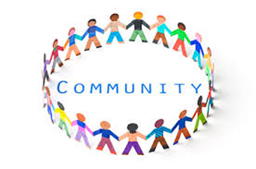 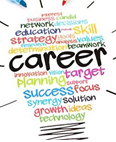 EMPLOYMENT /CAREERS
Introduction to the Careers Adviser and the A-Z of Careers
Skills and qualities
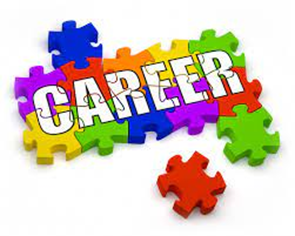 EMPLOYMENT /CAREERS
Careers Lessons / STEM Talk
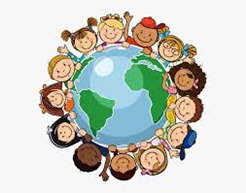 COMMUNITY INCLUSION
All individuals have the same rights and opportunities in education and the work place
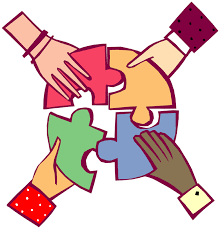 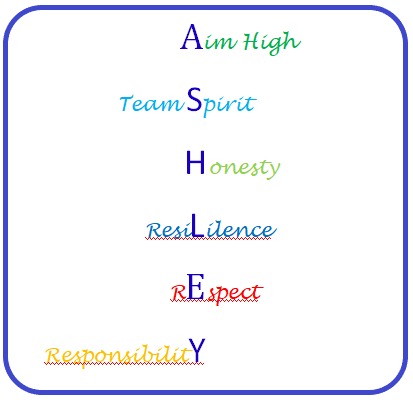 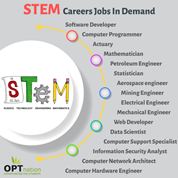 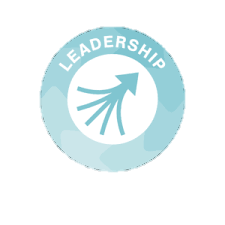 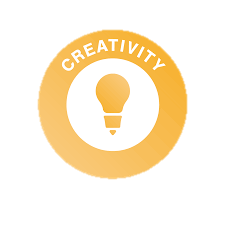 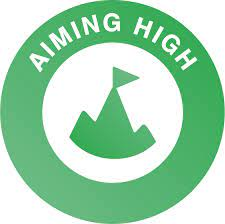 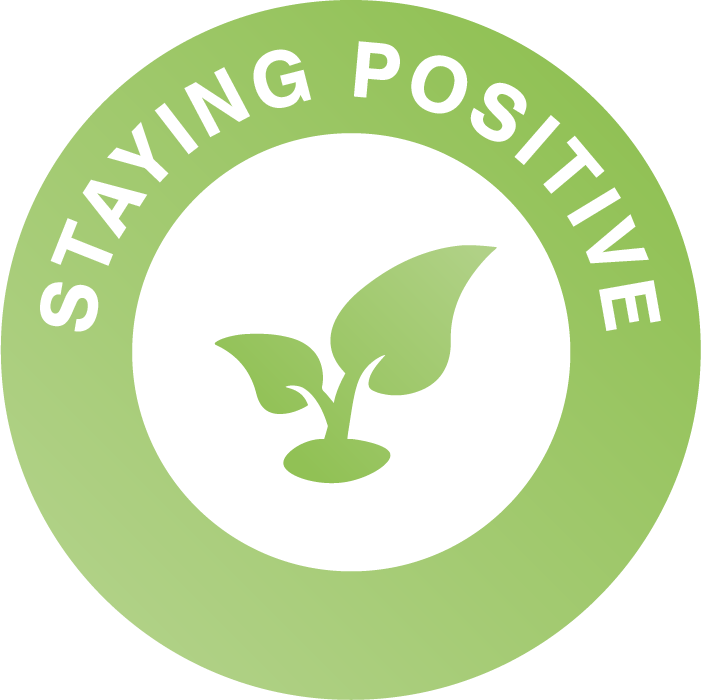 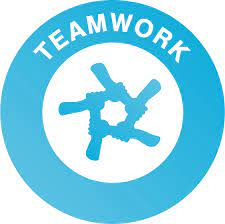 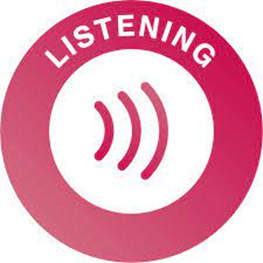 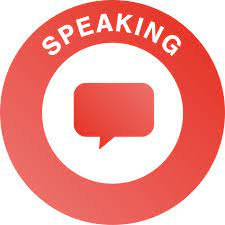 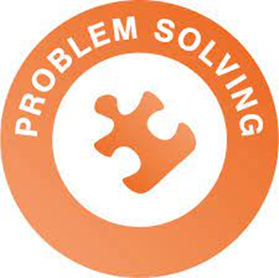 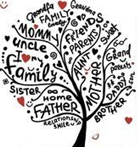 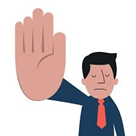 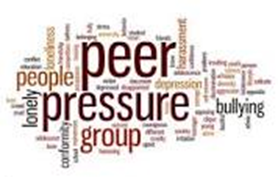 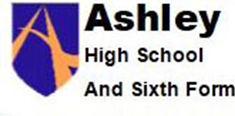 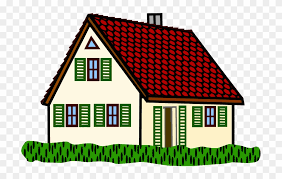 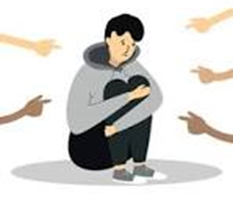 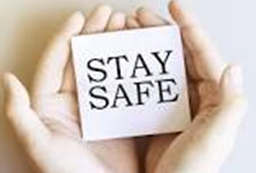 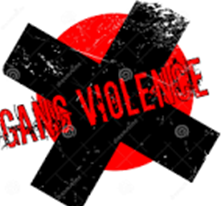 INDEPENDENT LIVING
Basic Budgeting Skills
INDEPENDENT LIVING
Basic First Aid / First Aid Kits
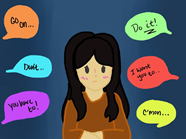 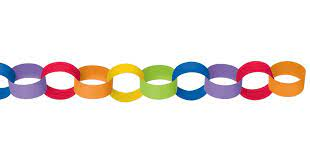 Half Term 1	Half Term 2	Half Term 3	Half Term 4	Half Term 5	Half Term 6
Preparing for adulthood Year 9
INDEPENDENT LIVING
Sleep
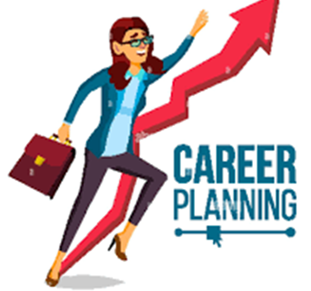 INDEPENDENT LIVING
Using the telephone / Talking to unfamiliar people 
Emotional Wellbeing
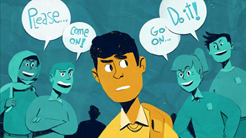 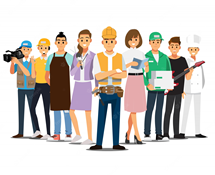 INDEPENDENT LIVING
Washing/Drying Clothes
Housekeeping - Fire Prevention/ Changing Light bulbs
INDEPENDENT LIVING
Planning Meals
Transport – Using Google Maps
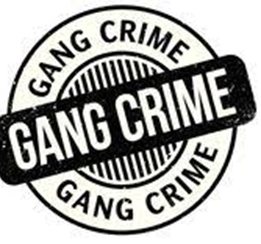 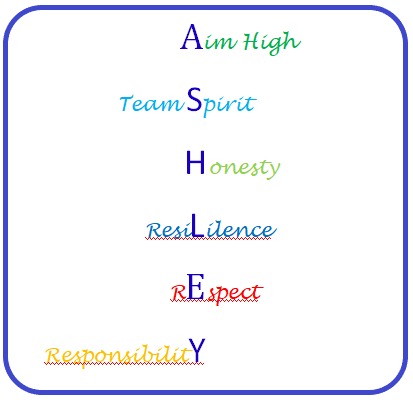 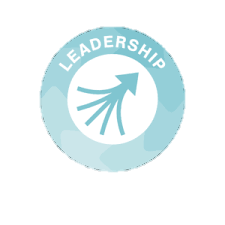 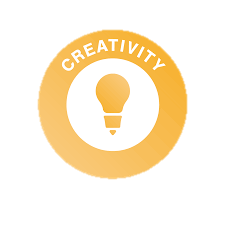 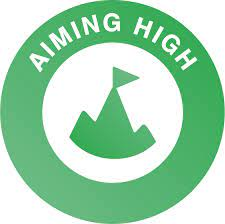 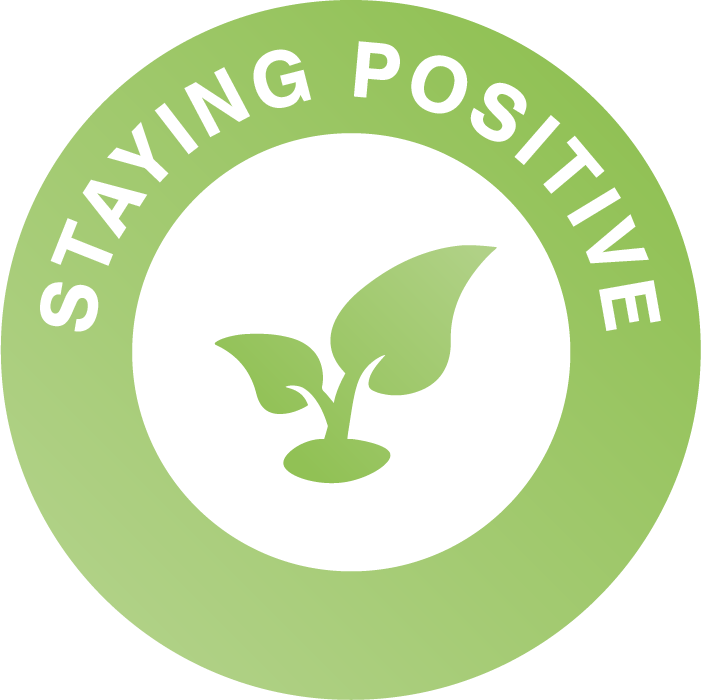 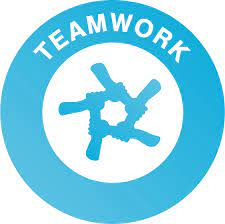 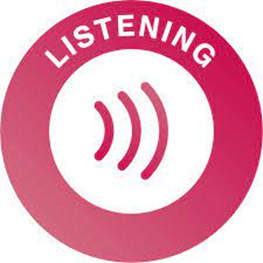 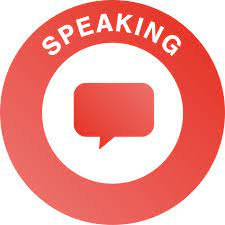 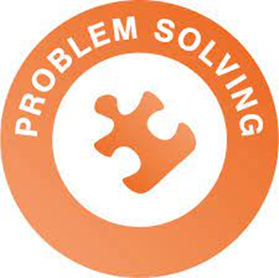 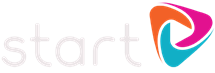